ΧΡΟΝΙΟΣ ΚΑΛΟΗΘΗΣ ΠΟΝΟΣ,ΠΑΡΑΔΕΙΓΜΑΤΑ, ΑΝΤΙΜΕΤΩΠΙΣΗ
BENIGN CHRONIC PAIN, examples TREATMENT

Κουτσοθυμιου κατερινα
ΑΝΑΙΣΘΗΣΙΟΛΟΓΟΣ-ΕΝΤΑΤΙΚΟΛΟΓΟΣ
CHRONIC BENING PAIN
DEFINITION: Pain not due to benign disease and persists for   more than 3 months
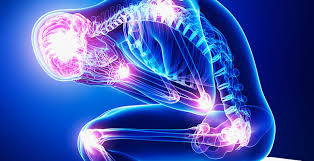 CHRONIC BENING PAIN
Chronic pain syndrome of benign etiology is due to many different ailments.
     The therapeutic approach is mainly aimed at relieving pain
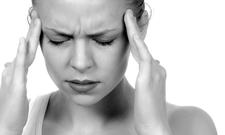 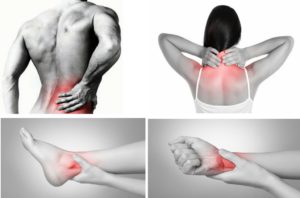 CERVICAL SYNDROME
CERVICAL SYNDROME
Behind a cervical syndrome may hide illnesses like:1) Muscles (myo-peritoneal syndromes)2) Root diseases (rhizitis)3) Diseases of the small joints
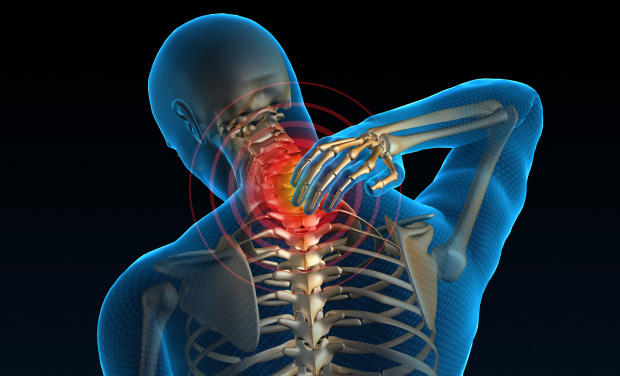 CERVICAL SYNDROME-MYOPERITONIAN SYNDROME
MYOPERITONIAN SYNDROME
It is the primary muscular diseases of skeletal muscles due to micro-injuries in the muscleMinor trauma causes vasoconstriction         reduction in O2 supply leading to anaerobic metabolism and production of algogenic substances

TRIGGER POINTS

They are small nodes in the muscle that are painful during palpation
CERVICAL SYNDROME-MYOPERITONIAN SYNDROME
TREATMENT 
Stretch and spray: practically first spraying with refrigerant from 20 cm distance and then stretching the affected muscles
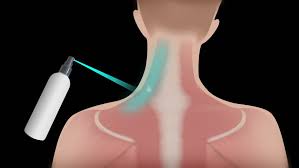 CERVICAL SYNDROME-MYOPERITONIAN SYNDROME
Dry needling : identify the trigger point with fine needle 25G and it remains for 5 min
TREATMENT
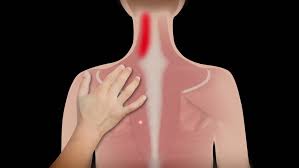 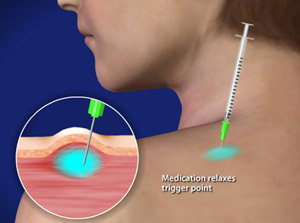 CERVICAL SYNDROME-MYOPERITONIAN SYNDROME
Filtration  trigger point with a local anesthetic
TREATMENT
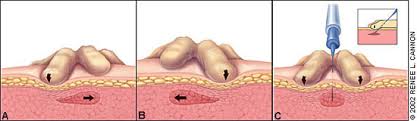 CERVICAL SYNDROME-CERVICAL RHIZITIS
Can be caused by:
1) Intervertebral disc herniation2) Spinal vertebral stenosis
3) Spondyloloisthisi
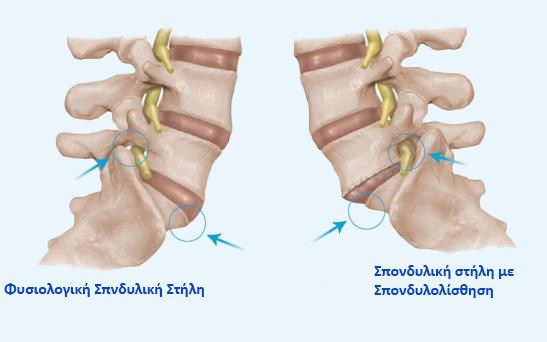 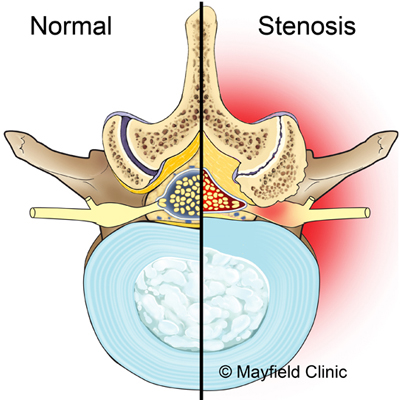 CERVICAL SYNDROME-CERVICAL RHIZITIS
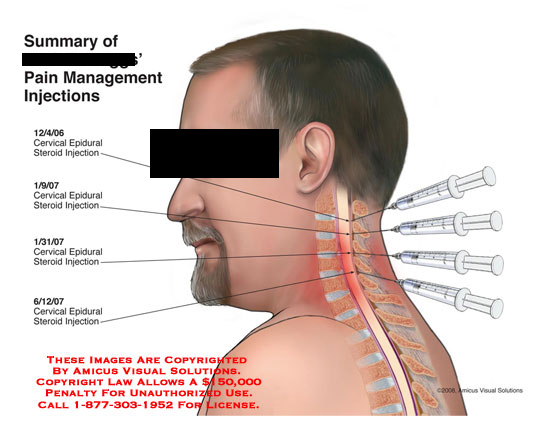 Diagnosis1) Record2) Clinical symptomatology3) Confirm with MRI 

 Treatment
1) Temporary limitation of neck mobility with collar, NSAIDs , muscle relaxants, analgesics
2) Interventional treatment with cervical epidural
CERVICAL SYNDROME- DISEASES OF THE SMALL JOINTS
Treatment
1)Temporary limitation of neck mobility with collar, non-steroidal anti-inflammatory drugs, muscle relaxants, analgesics 

2) Interventional treatment with cervical epidural
Chronic disease causing outbreaks and remissions
LUMBAGO
Classification of lumbar pain:
 
 Body pain 
 Radicular pain  
 Visceral pain 
Psychogenic pain
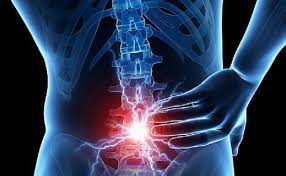 LUMBAGO
BODY PAIN :
 It comes from the muscles, ligaments, joints, intervertebral discs and vertebrae
The pain is continuous and well localized

RADICULAR PAIN :
Comes from irritation or inflammation of the spinal root, is sharp, stabbing pain with neuropathic character 
The most common cause is herniation
LUMBAGO
VISCERAL PAIN :
Various organs such as the kidney, the uterus, the bladder, the prostate and the aorta can cause pain in the lumbar region. 
Possible explanation is the common embryological origin

PSYCHOGENIC PAIN :
Is difficult to say whether psychological disorders due to pain or is the cause of pain.
LUMBAGO
DISEASES THAT CAUSE LUMBAGO

  Systemic (pathological) etiology
  Rheumatic etiology
  Infectious etiology
  Endocrine disorder
  Neurological etiology
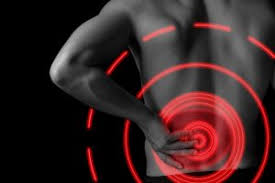 LUMBAGO
THERAPEUTIC TREATMENT
Treatment is generally multifactorial

Immobilization not exceed 2-3 days, prolonged immobility causes muscle atrophy

 Pharmacotherapy:
     1.   Acetaminophen and NSAIDs (Movatec,Arcoxia,Celebrex,Xefo)                                                                                 2.   Skeletal Muscle Relaxant (Sirtalud, Norgesic, Stedon)
      3.  Opioids
      4.  Antidepressants (Effexor)
      5.  Antiepileptics (Lyrica, Neurontin)
LUMBAGO
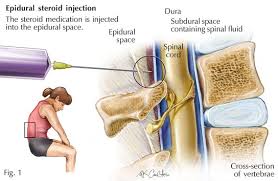 THERAPEUTIC TREATMENT
Invasive techniques
1) Epidural infusions2) Spinal infusions3) Surgery
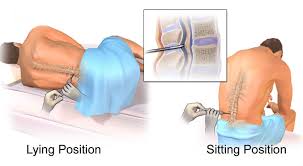 MYOSCELETAL PAIN
Ιs a consequence of frequent strain, overuse of the muscles and is related to work activity

    It includes: 
Inflammatory disease of muscle and joint
non-inflammatory disease of muscle and joint 
soft tissue disorders: ligaments, tendons
MYOSCELETAL PAIN
CLINICAL FEATURES:
1.  Local pain symptoms or extensive and persistent pain
2.  Sensitivity
3.  Weakness
4.  Limited movement and stiffness 
5.  Shows a progressive increase in pain
Pain is exacerbated by stress 

DIFFERENTIAL DIAGNOSIS: 
Rheumatological diseases
Metabolic diseases
Inflammations
Neoplasms
MYOSCELETAL PAIN
THERAPEUTIC TREATMENT

Treatment is generally multifactorial
1)  Natural means (cold-hot)2)  Therapeutic exercise - passive movements3)  Reduce workload4)  Placing a splint5)  Acupuncture
6) Physiotherapy
MYOSCELETAL PAIN
THERAPEUTIC TREATMENT
Pharmacotherapy:
     1.  Acetaminophen and NSAIDs (Movatec,Arcoxia,Celebrex,Xefo)                                                                                 2. Skeletal Muscle Relaxant (Sirtalud, Norgesic, Stedon)
      3. Opioids
      4. Antidepressants (Effexor)
      5. Antiepileptics (Lyrica, Neurontin)
MYOSCELETAL PAIN
THERAPEUTIC TREATMENT

 Invasive techniques
1) Epidural infusions2) Spinal infusions3) Surgery
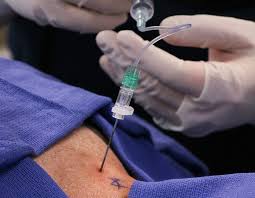 HEADACHE
Chronic headache is a disease but headache is a symptom
                                 in many diseases

Headaches can be distinguished in:
 1) organics (due to some organic damage) and 
 2) functionals or primaries headaches
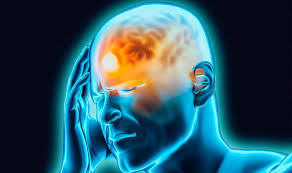 HEADACHE
FUNCTIONALS OR PRIMARIES HEADACHES distinguished in 4 large groups:

 Migraine with or without aura,
 Tension headache,
 Cumulative headache, 
 Chronic paroxysmal headache
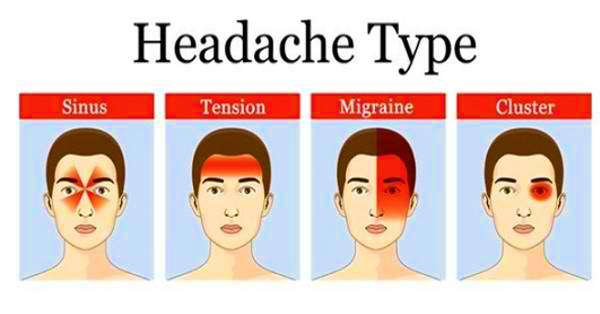 HEADACHE-MIGRAINE
MIGRAINE WITHOUT AURA
 
     Duration: 4-72 hours
     Typical features: one-sided localization,  pulsing character, medium-high intensity.
     Accompanied by: nausea,vomiting photofobia phonophobia
       Cerebral blood flow is normal or slightly disordered
HEADACHE-MIGRAIN
MIGRAINE WITH AURA:

 Ιs a complex of focal neurological symptoms, before headache and are associated with decreased local cerebral blood flow 

Τypical features:
  visual and auditory hallucinations 
  unilateral headache, 
  nausea, photophobia, 

Duration: 5-20 minutes for the aura and 4-72 hours for headache
HEADACHE-MIGRAIN
TREATMENT

  Rrophylactic treatment: Propranolol, Flunarizine

  Generally drugs: analgetics, antiemetics, iv Xylocaine,

  Specially drugs: Ergotamine, Dihydroergotamine and selective agonist of Serotonin
HEADACHE- TENSION HEADACHE
TENSION HEADACHE
   Duration: 30 min up to 7 days 
   Common cause is stress
   Typical characteristics: pressing pain, mild intensity, bilateral appearance often with muscle spasms in the cervical
TREATMENT:
Poor response to medication
Better results with physiotherapy, acupuncture
     Fight stress
TREATMENT:
 Like in migraine , use of 100% O2 for the duration of the crisis
HEADACHE- CUMULATIVE HEADACHE
CUMULATIVE HEADACHE
  More common in men
  Duration: 15-180 min, 1 up to 8 times per week, 
for weeks or months of time, with intervals of months or years without symptoms
  Typical features:
  Strong heterogeneous pain in the area the eye
  Conjunctival hyperemia, 
  Tearing, 
  Nasal congestion, rhinorrhea
  Eyelid drop, eyelid edema
TREATMENT:
 Like in migraine , use of 100% O2 for the duration of the crisis
HEADACHE- CHRONIC CUMULATIVE HEADACHE
CHRONIC CUMULATIVE HEADACHE 

   Shows the same symptoms as cumulative headache but softer  and with a shorter duration of 5-30 min 
   More frequent in women

TREATMENT
  Indomethacin
CONCLUSIONS
The syndromes that cause chronic benign pain are not limited to those mentioned.
 
The role of the doctor is to deal with the patient, to listen to him, to support him and his family and to cure his pain
 
The chronic pain exhausts the patient physically, mentally, economically and morally while sometimes leads him sidelined
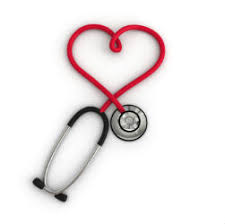 ΕΥΧΑΡΙΣΤΩ
QUESTIONS
What is the classification of lumbar pain?
QUESTIONS
Whats the classification of lumbar pain?


Body pain 
 Radicular pain  
 Visceral pain 
Psychogenic pain
QUESTIONS
What are the trigger points?
QUESTIONS
What are the trigger points? 


They are small nodes in the muscle that are painful during palpation
QUESTIONS
In what type of headache we have :
     pressing pain, mild intensity, bilateral appearance often with muscle spasms in the cervical

 Migraine with or without aura,
 Tension headache,
 Cumulative headache, 
 Chronic paroxysmal headache
QUESTIONS
In what type of headache we have :
     pressing pain, mild intensity, bilateral appearance often with muscle spasms in the cervical

 Migraine with or without aura,
 Tension headache,
 Cumulative headache, 
 Chronic paroxysmal headache